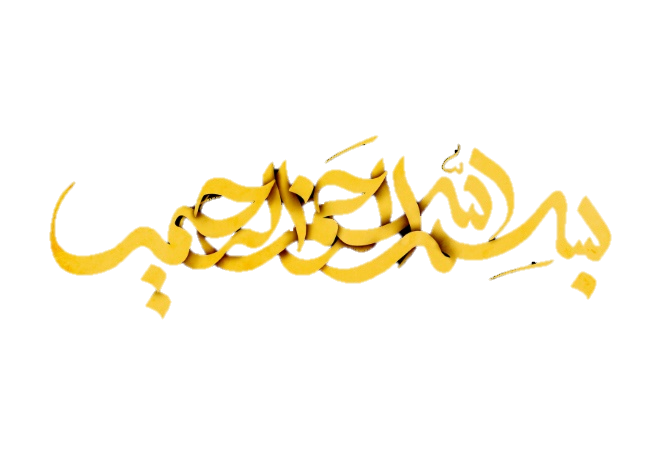 موضوع: تفاوت های رهبری و مدیریت
استاد راهنما:  الهام سادات حیات غیبی
دانشجو: مژگان قویمی دلشاد- مدیریت بازرگانی
دانشکده مدیریت تهران مرکز   12/12/ 1396
مقدمه
چرا که در جهان صنعتي امروز صرفاً برخوردار بودن از مهارتهاي مديريتي براي موفقيت يک مدير کافي نيست، بلکه مديران بايد شناختي اساسي از تفاوت ميان «مديريت» و «رهبري» داشته باشند و بدانند چگونه اين دو فعاليت براي تحقق موفقيت سازمان بايد با هم ترکيب شوند.
يک سازمان براي آنکه به اهداف عالي خود دست يابد بايد به دو مقوله 
«رهبري» و «مديريت» 
توجه داشت باشد.
فرآيند برنامه ريزي، سازماندهي، هدايت و نظارت بر کار اعضاي سازمان و کاربرد کليه منابع قابل دسترسي براي رسيدن به هدفهاي تعيين شده سازمان را «مديريت»          مي گويند.
فرآيند نفوذ در ديگران و برانگيختن آنها براي همکاري با يکديگر در جهت تحقق هدف هاي گروهي را «رهبري»         مي گويند.
مدیریت
رهبری
تعاریف
اداره مي کند 
امور را نگهداری می کند
روی سیستمها و ساختار تمرکز دارد
به فرآيندهاي سازماني توجهي حساب شده دارد
نظارت مي کند
ديدگاه محدودي دارد
وضع موجود را مي پذيرد
کارها را درست انجام مي دهد
ابداع می کند
 امور را بهبود می بخشد
 روی افراد تمرکز دارد
به کارکنان به عنوان افراد انساني توجه واقعی دارد
اعتماد می پراکند
دیدگاه وسیعی دارد
با وضع موجود در جدال است
کارهای درست را انجام می دهد
مدیر
رهبر
تفاوتهای
برخي از خصوصيات عمده براي رهبران موفق
بنابراین داراي خصوصياتي چون هوشمندي، برونگرايي، تسلط بر خود، بلوغ اجتماعي و وسعت ديداعتماد به نفس، سخنوري و جاذبه کلام، پشتکار و تلاش و ابداع و ابتکار، زيبايي و جذابيت سيما و چهره و مانند آنها می باشند.
برخي اعتقاد دارند که يک شخص، يا رهبر متولد مي شوديا نه. از نظر اين افراد رهبران ابرمرداني هستند که به علت ويژگي هايي که موهبت الهي است شايستگي رهبري پيدا کرده اند.
مهارتهاي مورد نياز مديران
مهارت ادراکی
مهارت انسانی
مهارت فنی
وظایف مدیران
برنامه ریزی
نظارت
هدایت
خلاقیت
سازماندهی
نتیجه گیری
هر چند يک مدير موفق مي تواند با توجه به مهارتها و وظايفي که براي وي برشمرده ايم، سازمان را به سوي اهداف خود، پيش ببرد اما اين مهارتهاي مديريتي براي موفقيت در جهان صنعتي امروز کافي نيست. «بنيس» يکي از نظريه پردازان در مديريت، در اهميت «رهبري» معتقد است که «براي بقا در قرن بيست و يکم ما نيازمند نسل جديدي از رهبران هستيم.». بنابراين بايد مديران سازمان ها در درجه اول به مهارتها و وظايفي که براي آنها برشمرديم، توجه داشته باشند و در درجه دوم با شناخت اساسي از تفاوت ميان مديريت و رهبري بتوانند با ترکيب «مديريت» و «رهبري»، براي تحقق موفقيت سازمان گام بردارند.
از آنچه گفتيم مي توان دريافت که براي موفقيت يک سازمان، بايد به هر دو مقوله «مديريت» و «رهبري» توجه داشت؛
نقش و اهمیت حل مسئله در بقای یک سازمان
اما چالش اصلی این است که ما باید به عنوان یک عضو از سازمان در مواجهه با مسایل چه کنیم؟ به مسایل چگونه نگاه کنیم؟ آیا روش های حل مسایل را می شناسیم؟ آیا می دانیم برای انتخاب ابزار مناسب برای حل مسایل به چه چیزهایی باید توجه کنیم؟ گاها ما در مواجهه با مشکلات دو راه را پیش می گیریم؛ یا آن را رها می کنیم یا آنقدر آن را پیچیده می کنیم که عملا در حل آن ناتوان می شویم.
مسئله بخش جدایی ناپذیر هر سازمانی است. همه مدیران می‌دانند که سازمان بدون مشکل، سازمانی مرده است. و عموما به همکاران و پرسنل خودشان این مطلب را گوشزد می کنند؛ تا بیشتر از آن که انرژی خود را صرف چرایی مشکل کنند به دنبال راه حل مناسب و اثر بخش باشند.
مراحل حل مسئله
1 - تعریف مسئله
- تشکیل تیم کاری
- شرح مسئله
- جمع آوری و تحلیل داده ها
2 - ابتکار و خلاقیت
- بررسی و کشف راه حل ها
3- تصمیم گیری
- انتخاب یک 
راه حل
4- اجرا
- پیاده سازی یک راه حل 
- حفظ کردن یک راه حل
رعایت برخی از اصول در حل مساله
مردی در کنار رودخانه ای ایستاده بود. ناگهان صدای فریادی را می شنود: کسی در حال غرق شدن است. فورا به آب می پرد و او را نجات می دهد. اما پیش از آن که نفسی تازه کند فریادهای دیگری را می شنود و باز به آب می پرد و دو نفر دیگر را نجات می دهد......او تمام روز را صرف نجات افرادی می کند که در رودخانه در حال غرق شدن هستند غافل از اینکه چند قدم بالاتر دیوانه ای مردم را یکی یکی  به رودخانه می انداخت.
اصل اول : تعریف مساله.خشت اول 
است.
اصل دوم: هرمشکلی مساله نیست. 
اصل سوم: مساله را ساده تر کنید.
اصل چهارم: تحلیل نماییم. 
اصل پنجم: گردآوری اطلاعات متناسب با هدف
اصل ششم: تعریف مساله بر اساس علت ها باشد.
اصل هفتم: سخت گیری در حل مساله
اصل هشتم: تبدیل مشکلات به فرصت ها
اعضای مختلف تیم حل مساله
شرح مسئله
مهارت حل مسئله
شناخت مسئله
بررسی و کشف راه حل ها
-آیا واقعا قصد حل مساله را داریم.
- مساله باید صریح و شفاوف باشد بطوریکه افراد برداشت مختلفی از آن نداشته باشند.
- تا آنجا که امکان دارد مسئله را ساده و ریزتر نماییم و از کلی نگری در طرح مسئله خوداری کنیم
-روابط علت و معلولی را پیدا کنید.
- علل اصلی احتمالی را پیدا کنید.
- برای یافتن پاسخ آزمایش هایی را انجام دهید.
1) رهبر  2) دبیر
3) دیگراعضاء
 - تعداد اعضای تیم از 3 نفر کمتر و از 7 نفر بیشتر نباشد.
- بیشتر از آن که تاکید بر تخصص افراد باشد تاکید در ترکیب و تاثیر آنها در کنار یکدیگر است.
- هیچ محدودیتی مجاز نیست.
حل مساله یک فرایند است نه نتیجه.
حل مساله یک فرایند تجویزی است که در موارد گسترده کاربرد دارد.
حل مساله یعنی آزاد شدن از قید مسئله.
- مساله بر اساس هدف تعیین می شود
- مساله بستگی به زمینه و موقعیت تصمیم دارد
- مسائل با توجه به دیدگاه افراد، متفاوت هستند
سپاس از توجه شما